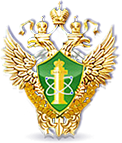 Уральское управление Ростехнадзора
Заместитель руководителя Уральского управления Ростехнадзора
Д.В. Дрок
Особенности организации и осуществления федерального государственного контроля (надзора) в области безопасного использования лифтов, подъемных платформ для инвалидов, пассажирских конвейеров (движущихся пешеходных дорожек), эскалаторов, за исключением эскалаторов в метрополитенах в 2024 году
1
Уральское управление, 20.11.2024
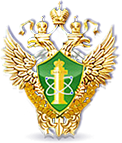 Уральское управление Ростехнадзора
ПП № 1744
С 1 сентября 2024 года вступили в действие новые Правила организации безопасного использования и содержания лифтов, подъёмных платформ…. (ПП № 1744)
Отсутствие в Правилах перечня нарушений требований к обеспечению безопасности объектов, создающих угрозу причинения вреда жизни и здоровью граждан, возникновения аварии
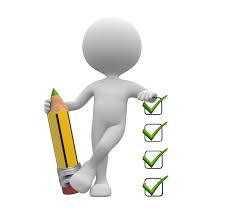 Иные требования к проведению технического освидетельствования и обследования подъемных платформ для инвалидов, пассажирских конвейеров (движущихся пешеходных дорожек) и эскалаторов
2
Уральское управление, 20.11.2024
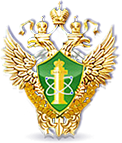 Уральское управление Ростехнадзора
Основания для проведения контрольных (надзорных) мероприятий (№ 248-ФЗ)
наличие у контрольного (надзорного) органа сведений о причинении вреда (ущерба) или об угрозе причинения вреда (ущерба) охраняемым законом ценностям либо выявление соответствия объекта контроля параметрам, утвержденным индикаторами риска нарушения обязательных требований, или отклонения объекта контроля от таких параметров;
поручение Президента Российской Федерации, поручение Правительства Российской Федерации о проведении контрольных (надзорных) мероприятий в отношении конкретных контролируемых лиц;
требование прокурора о проведении контрольного (надзорного) мероприятия в рамках надзора за исполнением законов, соблюдением прав и свобод человека и гражданина по поступившим в органы прокуратуры материалам и обращениям.
истечение срока исполнения решения контрольного (надзорного) органа об устранении выявленного нарушения обязательных требований - в случаях, установленных частью 1 статьи 95 настоящего Федерального закона.
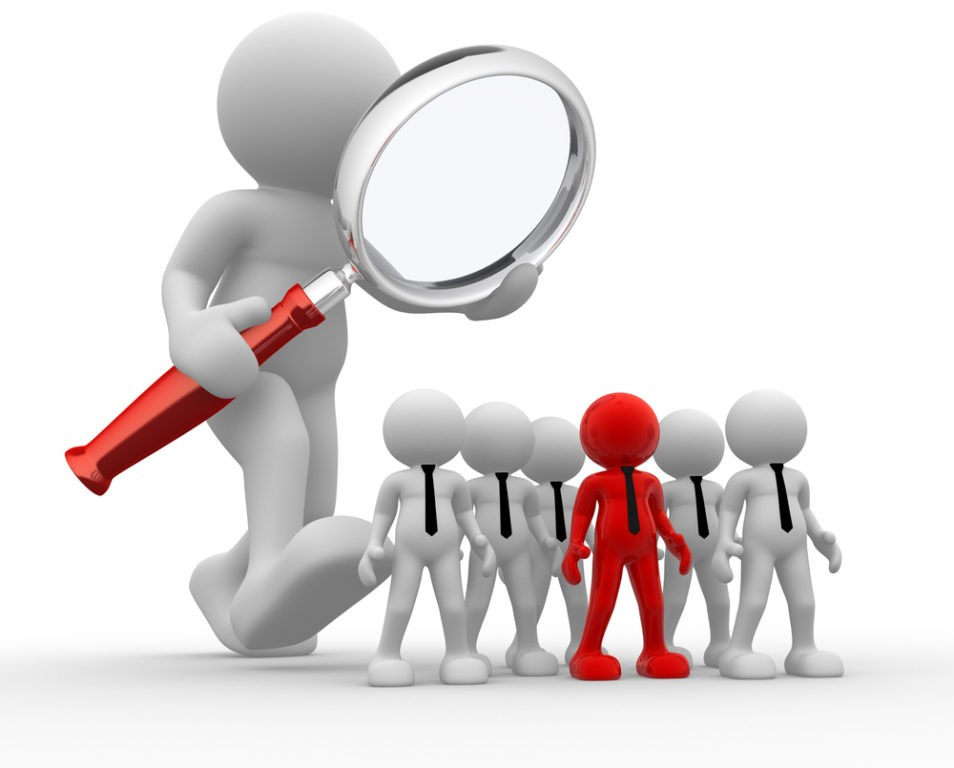 3
Уральское управление, 20.11.2024
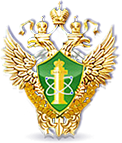 Уральское управление Ростехнадзора
Нормативное регулирование
При осуществлении федерального государственного контроля (надзора) в области безопасного использования и содержания объектов проведение плановых проверок не предусмотрено, а внеплановые проверки проводятся по основаниям, установленным Федеральным законом № 248-ФЗ и Постановлением № 336
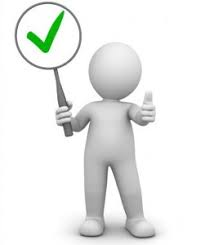 Учет объектов осуществляется в реестре объектов, ведение которого осуществляет Федеральная служба по экологическому, технологическому и атомному надзору в установленном порядке
С 1 сентября 2024 года вступил в действие Порядок ведения реестра лифтов, подъемных платформ для инвалидов, пассажирских конвейеров (движущихся пешеходных дорожек) и эскалаторов, за исключением эскалаторов в метрополитенах, подлежащих учету Федеральной службой по экологическому, технологическому и атомному надзору, утвержденный приказом Ростехнадзора от 28.12.2023 № 495
4
Уральское управление, 20.11.2024
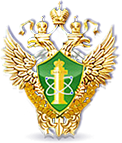 Уральское управление Ростехнадзора
Уведомление о вводе объекта в эксплуатацию
Владелец объекта вправе направить уведомление о вводе объекта в эксплуатацию, о смене владельца объекта, а также о выводе объекта из эксплуатации в территориальный орган Ростехнадзора в форме электронного документа, подписанного усиленной квалифицированной электронной подписью, усиленной неквалифицированной электронной подписью либо простой электронной подписью, с использованием федеральной государственной информационной системы «Единый портал государственных и муниципальных услуг (функций)». Формы указанных уведомлений утверждены приказом Ростехнадзора от 14.08.2017 № 309
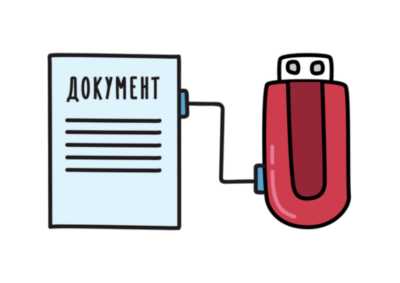 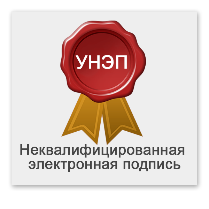 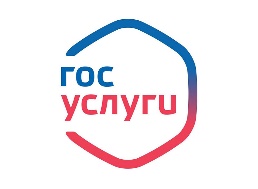 5
Уральское управление, 20.11.2024
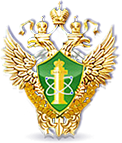 Уральское управление Ростехнадзора
Поднадзорные объекты
6
Уральское управление, 20.11.2024
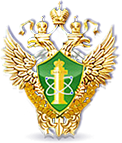 Уральское управление Ростехнадзора
Обращения граждан
7
Уральское управление, 20.11.2024
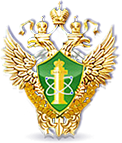 Уральское управление Ростехнадзора
Выездные обследования
8
Уральское управление, 20.11.2024
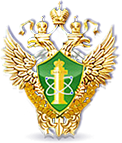 Уральское управление Ростехнадзора
Предостережения
9
Уральское управление, 20.11.2024
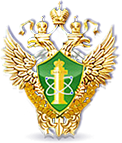 Уральское управление Ростехнадзора
4 внеплановых выездных проверки
ООО «Жилищно-эксплуатационное управление», в период с 06.02.2024 по 12.02.2024 проведена внеплановая проверка по результатам рассмотрения обращения гражданина, выявлено 25 нарушений, выдано предписание об устранении выявленных нарушений. 
ООО «Академ-Сервис», в период с 25.04.2024 по 08.05.2024 проведена внеплановая проверка при выявлении соответствия объекта контроля параметрам, утвержденным индикаторами риска нарушения обязательных требований, выявлено 5 нарушений, выдано предписание об устранении выявленных нарушений.
ООО «Тепло-НТ», в период с 02.10.2024 по 08.10.2024, проведена внеплановая проверка после произошедшей аварии лифта, выявлено 16 нарушений, выдано предписание об устранении выявленных нарушений. По результатам проверки назначено административное наказание по ч. 1 ст. 9.1.1 КоАП РФ в отношении юридического лица в виде штрафа на сумму 20 тыс. руб.
ООО «Домоуправ-Сервис», в период с 17.10.2024 по 29.10.2024 проведена внеплановая проверка по результатам рассмотрения обращения гражданина при возникновении непосредственной угрозы при эксплуатации лифтов в жилом доме, выявлено 40 нарушений, выдано предписание об устранении выявленных нарушений.
10
Уральское управление, 20.11.2024
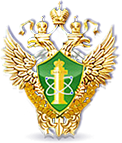 Уральское управление Ростехнадзора
Внеплановых проверок
11
Уральское управление, 20.11.2024
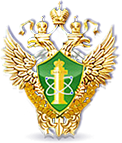 Уральское управление Ростехнадзора
ТСН «Косарева 15» технические причины
Наличие зазубрин на рабочей поверхности направляющих кабины по всей высоте шахты
Несоответствие горизонтальных расстояний между торцами направляющих кабины и противовеса установленным руководством по эксплуатации лифта
Наличие зазора между рабочими поверхностями направляющих и верхними (нижними) вкладышами башмаков противовеса в результате непроведения технического обслуживания (в том числе ТО-1 в январе 2024 года) и ремонта лифта в соответствии с требованиями руководства (инструкции) по эксплуатации  лифта
12
Уральское управление, 20.11.2024
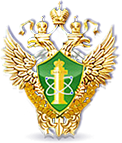 Уральское управление Ростехнадзора
ТСН «Косарева 15» организационные причины
Ненадлежащая организация проведения специализированной организацией ООО «МСП» ежесменных осмотров, технического обслуживания (в том числе   ТО-1 в январе 2024 года), ремонта лифта в соответствии с руководством (инструкцией) по эксплуатации лифта
Численность находящегося в штате ООО «МСП» квалифицированного персонала, производящего техническое обслуживание лифтов, определена без учета руководства (инструкции) по эксплуатации лифта, технического состояния лифтов и их количества
Отсутствие у владельца лифта ТСН «Косарева 15» и в организации, производящей техническое обслуживание лифта ООО «МСП», руководства (инструкции) по эксплуатации лифта
Отсутствие квалифицированного персонала - лица, ответственного за организацию эксплуатации лифтов
13
Уральское управление, 20.11.2024
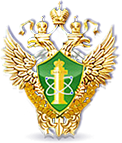 Уральское управление Ростехнадзора
ООО «Тепло-НТ» причины
Дефект реле контроля закрытия дверей шахты и кабины (KL11), приведший к выходу его из строя
Ненадлежащая организация проведения специализированной организацией ООО «СП «Тагиллифт» ежесменных осмотров, технического обслуживания в соответствии с руководством (инструкцией) по эксплуатации лифта
Отсутствие квалифицированного персонала – лица, ответственного за организацию эксплуатации лифтов в ООО «Тепло-НТ»
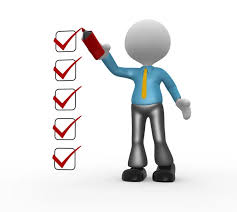 Отсутствие должного технического обслуживания лифта, выраженное в несоблюдении требований руководства по эксплуатации лифта
14
Уральское управление, 20.11.2024
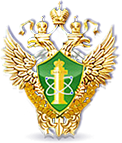 Уральское управление Ростехнадзора
Профилактические мероприятия
От 02.09.2024 № 332-7558 «О направлении информации» о вступлении в действие Правил организации безопасного использования и содержания лифтов, подъемных платформ для инвалидов, пассажирских конвейеров (движущихся пешеходных дорожек) и эскалаторов, за исключением эскалаторов в метрополитенах, утвержденные постановлением Правительства Российской Федерации от 20 октября 2023 года № 1744
От 10.09.2024 № 332-7763 «Об авариях на лифтах» с описанием произошедших аварий при эксплуатации лифтов в 2023-2024 годах
От 10.09.2024 № 332-7762 «О вступлении в действие Порядка ведения реестра объектов»
15
Уральское управление, 20.11.2024